BONES OF THE 
UPPER and LOWER LIMBS
OBJECTIVES
At the end of the lecture the students should be able to: 
Classify the bones of the three regions of the upper and lower limb.
Memorize the main features of the
Bones of the arm (humerus), of the thigh (femur & patella)
Bones of the forearm (radius & ulna ), of the leg (tibia & Fibula).
Bones of the hand ( carpal, metacarpal, phalanges), of the foot (tarsals, metatarsals and phalanges)
Recognize the side and position of each bone
The Bones of UL are:
 Pectoral Girdle. 
Arm : Humerus. 
Forearm : Radius & Ulna.
Wrist : Carpal bones 
Hand: Metacarpals & Phalanges
Pectoral Girdle
Formed of Two Bones:
Clavicle (anteriorly) and Scapula (posteriorly).
It is very light and allows the upper limb to have exceptionally free movement.
Clavicle
It is a doubly curved  long bone lying horizontally across the root of the neck
It is subcutaneous throughout its length.
It has Two Ends:
Medial (Sternal) : enlarged & triangular.
Lateral (Acromial) : flattened.
Body (shaft):
     Its medial 2/3 is convex forward.
     Its lateral 1/3 is concave forward.
Surfaces: Superior :  smooth as it lies just deep to the skin.
Inferior : rough because strong ligaments bind it to the 1st rib.
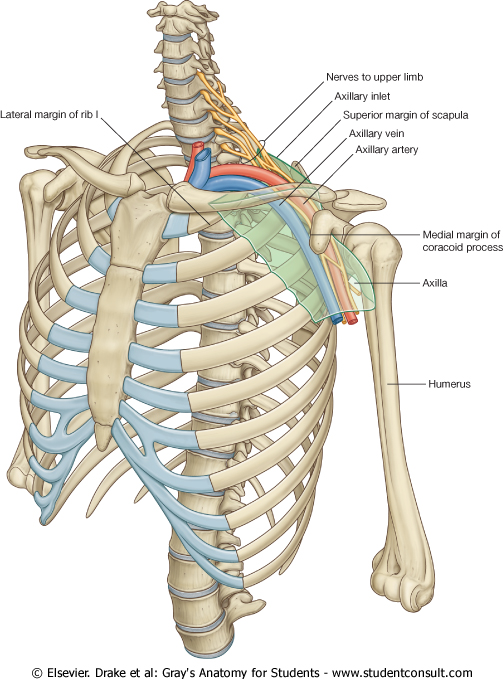 Scapula (Shoulder Blade)
It is a triangular Flat bone.
Extends between the 2nd _ 7th ribs.
It has :
Three Processes:  
(1)Spine, (2) Acromion, (3) Coracoid
Three Borders: Superior, Medial (Vertebral) & Lateral (Axillary) 
Three Angles: Superior,  Lateral (forms the Glenoid cavity), Inferior.
Two Surfaces: 
Convex Posterior, Smaller Supraspinous  Fossa (above the spine) and the larger  Infraspinous  Fossa (below the spine).
 Concave Anterior (Costal)
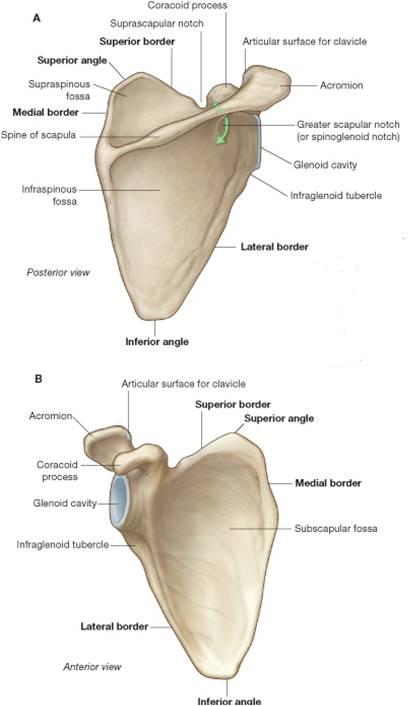 Humerus
Typical Long bone.
Proximal End: Head, Neck, Greater & Lesser Tubercles. Intertubercular Groove.  Anatomical neck: formed by a   groove separating the head from the tubercles. Surgical Neck: a narrow part  distal to the tubercles. 
      Shaft (Body): Has two prominent features:
     1. Deltoid tuberosity:
     2. Spiral (Radial) groove:
      Distal End: Medial  (can be felt)   and Lateral Epicondyles.
surgical
Structures at Distal end:
Anteriorly:
Trochlea: (medial) for articulation with the ulna 
Capitulum: (lateral) for articulation with the radius.
Coronoid fossa: above the trochlea.
Radial fossa: above the capitulum.
Posteriorly:
Olecranon fossa: above the trochlea.
Ulna
It is the stabilizing bone of the forearm.
It is the medial & longer of the two bones of the forearm.
Proximal End 
1. Olecranon Process : 
2. Coronoid Process : 
3.Tuberosity of Ulna: 
4.Trochlear Notch: 
5.Radial Notch : 
Shaft :
Thick & cylindrical superiorly but diminishes in diameter inferiorly
It has Three Surfaces (Anterior, Medial & Posterior).
Sharp Lateral Interosseous border.
Distal End: Small rounded 
1. Head: lies distally at the wrist. .
    2. Styloid process: Medial.
Radius
It is the shorter and lateral of the two forearm bones.
Proximal End:
1. Head: small & circular
Its upper surface is concave for articulation with the Capitulum.
2. Neck.
3. Radial (Biciptal) Tuberosity : medially directed and separates the proximal end from the body.
Shaft:
Has a lateral convexity.
It gradually enlarges as it passes distally. 
Distal (Lower) End: It is rectangular
1. Ulnar Notch : a medial concavity to accommodate the head of the ulna.
2.Radial Styloid process:  extends from the lateral aspect. 
3.Dorsal tubercle: projects dorsally.
Carpal Bones
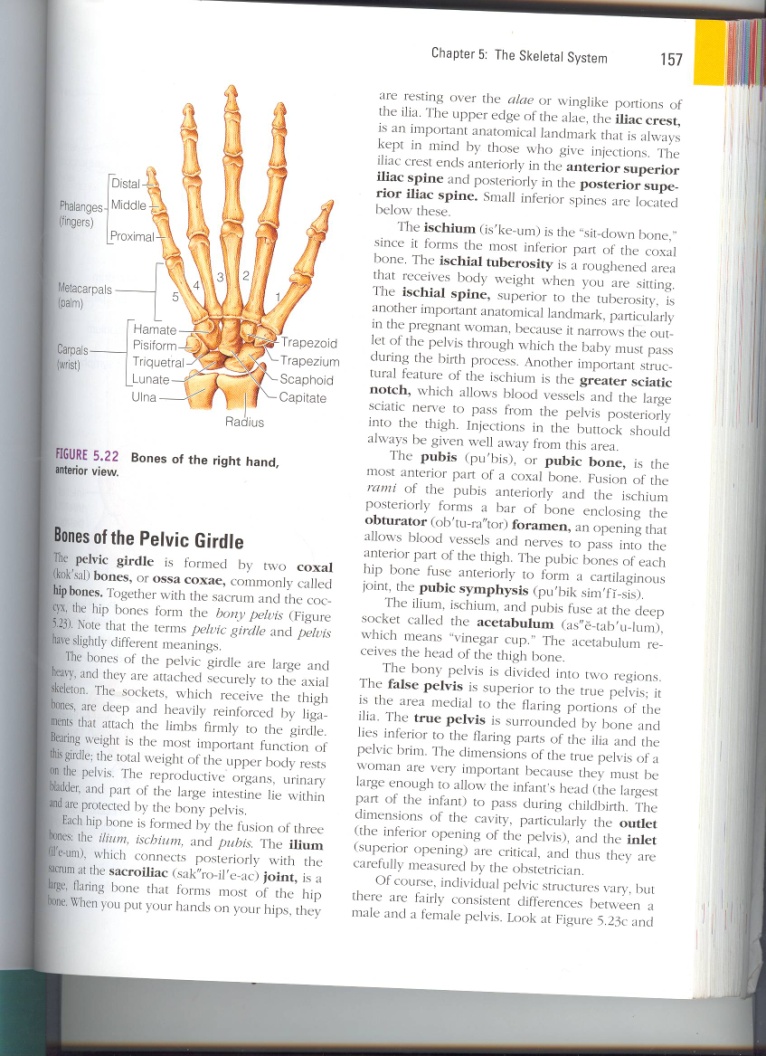 Composed of Eight short bones Proximal row (from lateral to medial):
Scaphoid, Lunate, Triquetral & Pisiform bones.
Distal row  (from lateral to medial):
Trapezium, Trapezoid,
Capitate & Hamate.
Five Metacarpal bones, each has a Base, Shaft, and a Head.
Each digit has  Three Phalanges
Except the Thumb which has only Two
The Bones of LL are:
 Pelvic Girdle: Hip bone &Sacrum
Thigh: Femur& Patella. 
Leg: Tibia & Radius.
Ankle: Tarsal bones 
Foot : Metatarsal & Phalanges.
BONES OF THIGH(Femur and Patella)
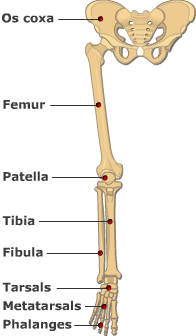 Femur: 
Articulates above with acetabulum of hip bone to form the hip joint.
Articulates below with tibia and patella to form the knee joint.
Femur : 
   Consists of :
Upper end
Shaft
Lower end
UPPER END OF FEMUR
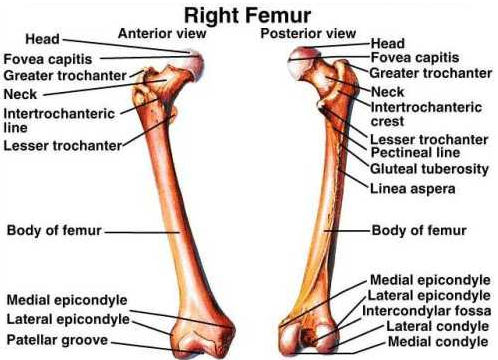 Head :
It articulates with acetabulum of hip bone to form hip joint.
Neck : 
It connects head to the shaft. Greater & lesser trochanters :
Anteriorly, connecting the 2 trochanters, the inter-trochanteric line, where the iliofemoral ligament is attached.
Posteriorly, the inter-trochanteric crest, on which is the quadrate tubercle (Qudratus  femoris muscle).
SHAFT OF FEMUR
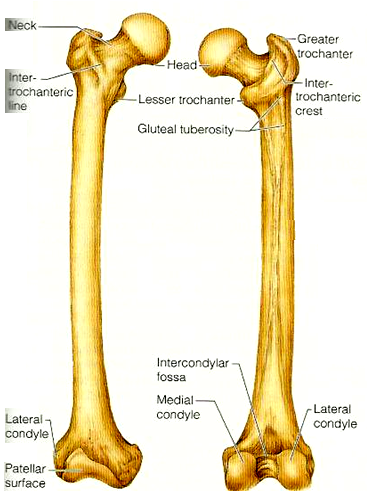 It has 3 surfaces
Anterior
Medial
Lateral

It has 3 borders 
Two rounded medial and lateral

One thick posterior border or ridge called linea aspera
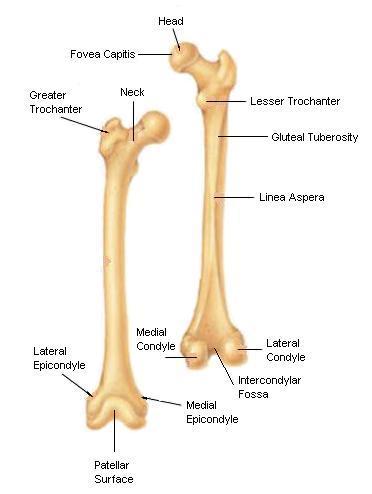 Anterior view
Posterior view
LOWER END OF FEMUR
Has lateral and medial condyles, separated anteriorly by articular patellar surface, and posteriorly by intercondylar notch or fossa.
The 2 condyles take part in the knee joint.
Above the condyles are the medial & lateral epicondyles.
Anterior
Posterior
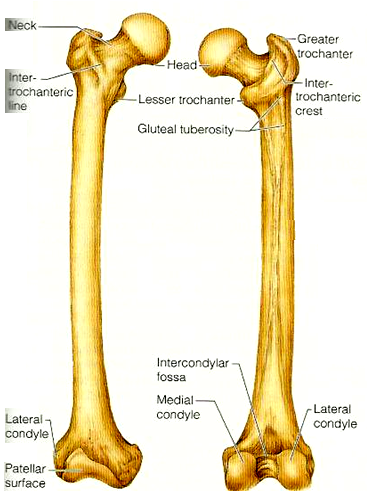 PATELLA
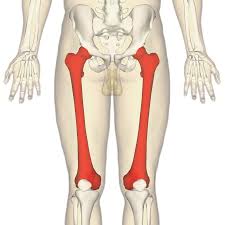 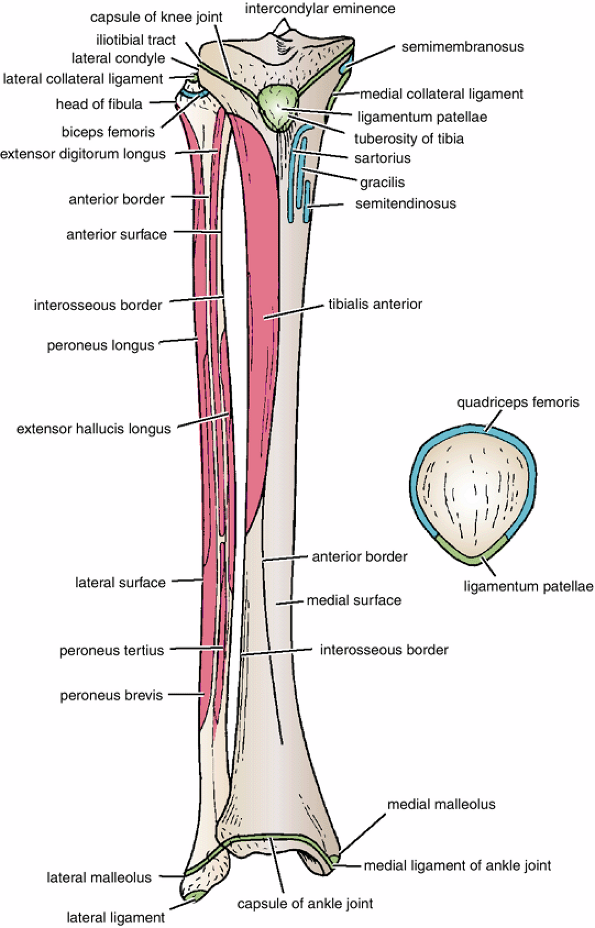 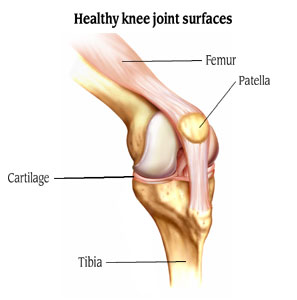 It is a largest sesamoid bone (lying inside the Quadriceps tendon in front of knee joint).
Its anterior surface is rough and subcutaneous. 
Its posterior surface articulates with the condyles of the femur to form knee joint.
Its apex lies inferiorly and is connected to tuberosity of tibia by ligamentum patellae.
Its upper, lateral, and medial margins give attachment to Quadriceps femoris muscles.
BONES OF LEG(TIBIA AND FIBULA)
Tibia :
It is the medial bone of leg.
Fibula :
It is the lateral bone of leg.
Each of them has upper end, shaft, and lower end.
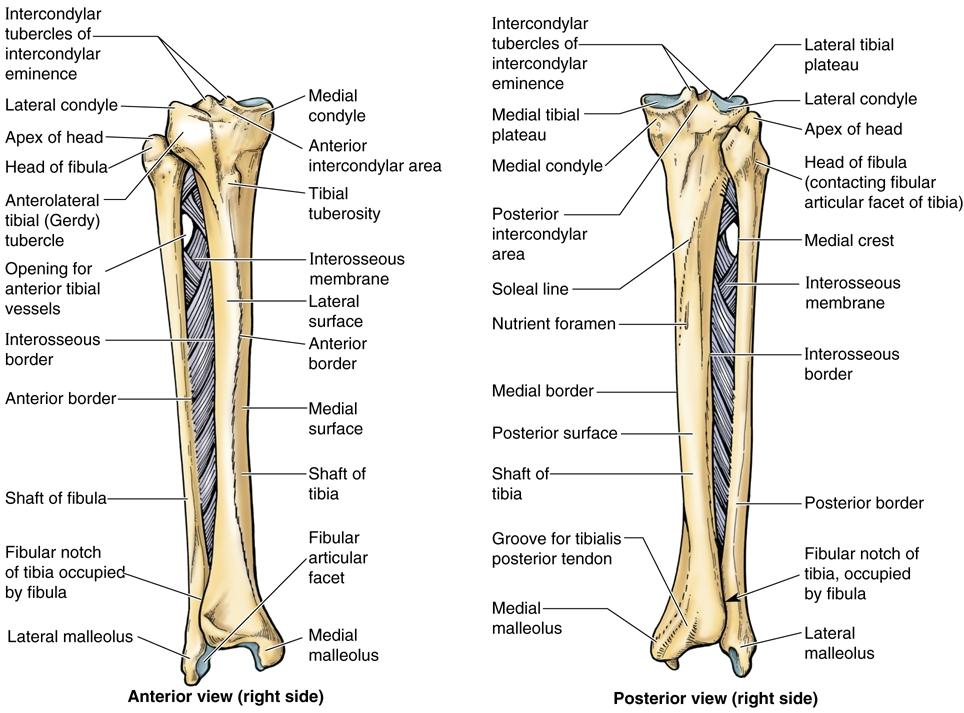 TIBIA
Upper end has:
2 tibial condyles:
Medial condyle : is larger and articulate with medial condyle of femur. It has a groove on its posterior surface for semimembranosus muscles.
Lateral condyle : is smaller and articulates with lateral condyle of femur.                                       It has facet on its lateral side for articulation with head of fibula to form proximal tibio-fibular joint.
Intercondylar area :                    is rough and has intercondylar eminence.
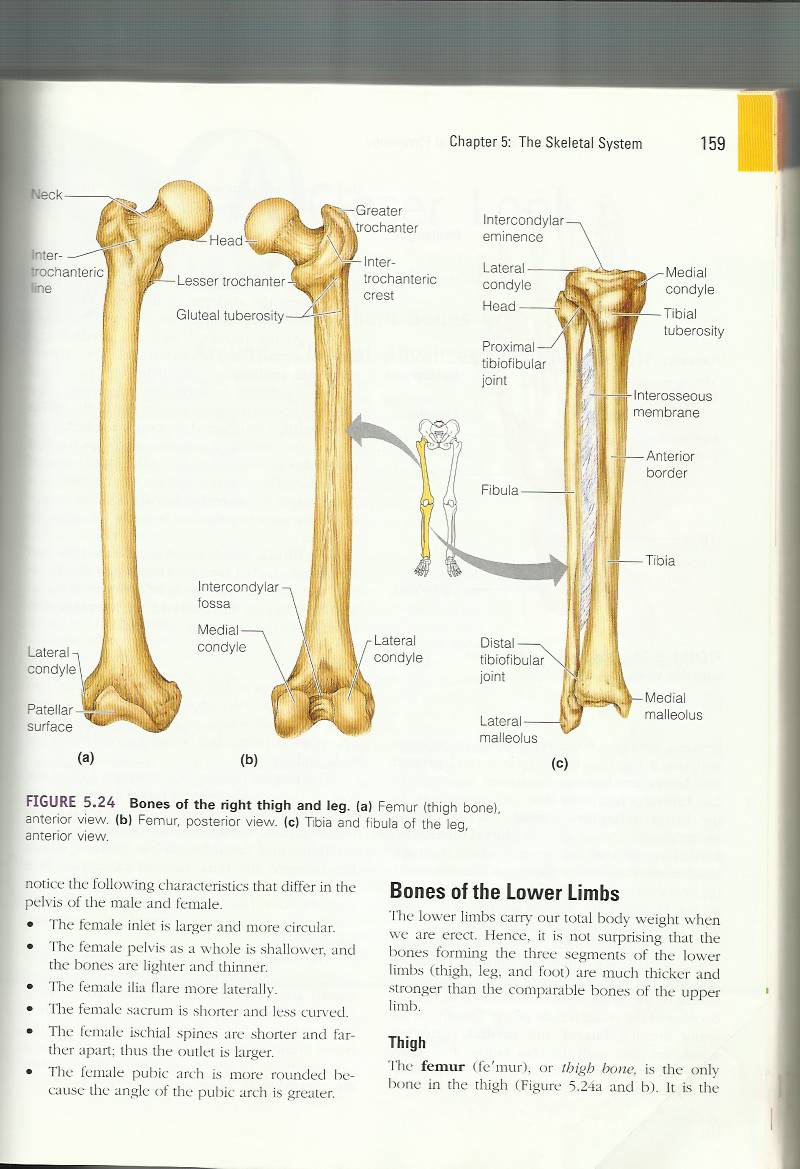 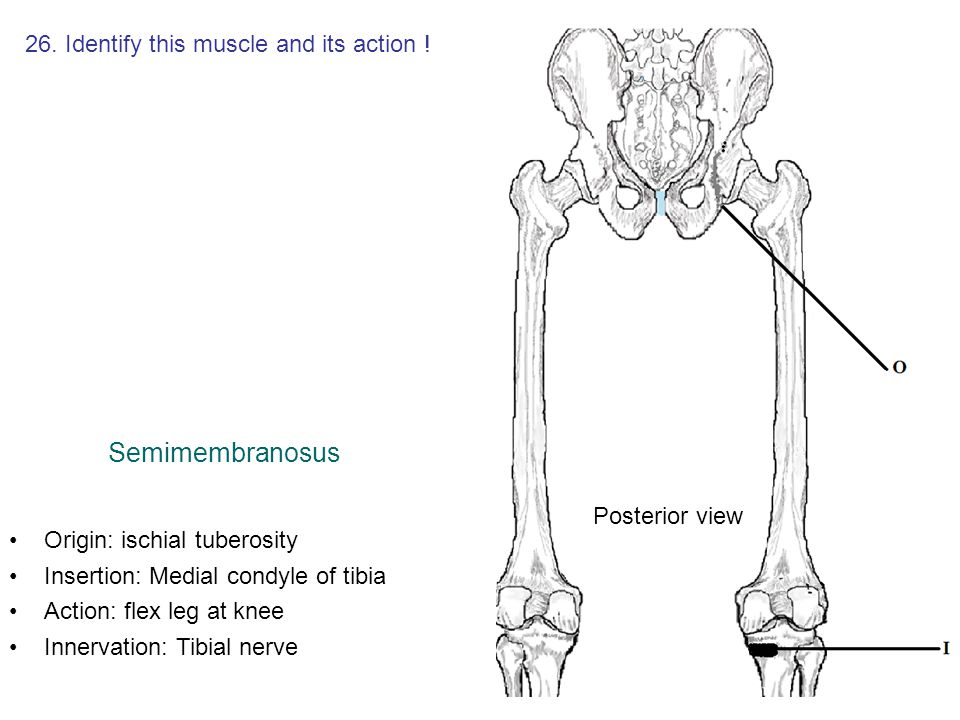 TIBIA
Shaft has: 
Tibial tuberosity :  
     Its upper smooth part gives attachment to ligamentum patellae.
     Its lower rough part is subcutaneous.
3 borders :
Anterior boder : sharp and subcutaneous.
Medial border.
Lateral border interosseous border.  
 3 surfaces :
Medial : subcutaneous.
Lateral
Posterior has oblique line, soleal line for attachment of soleus muscle
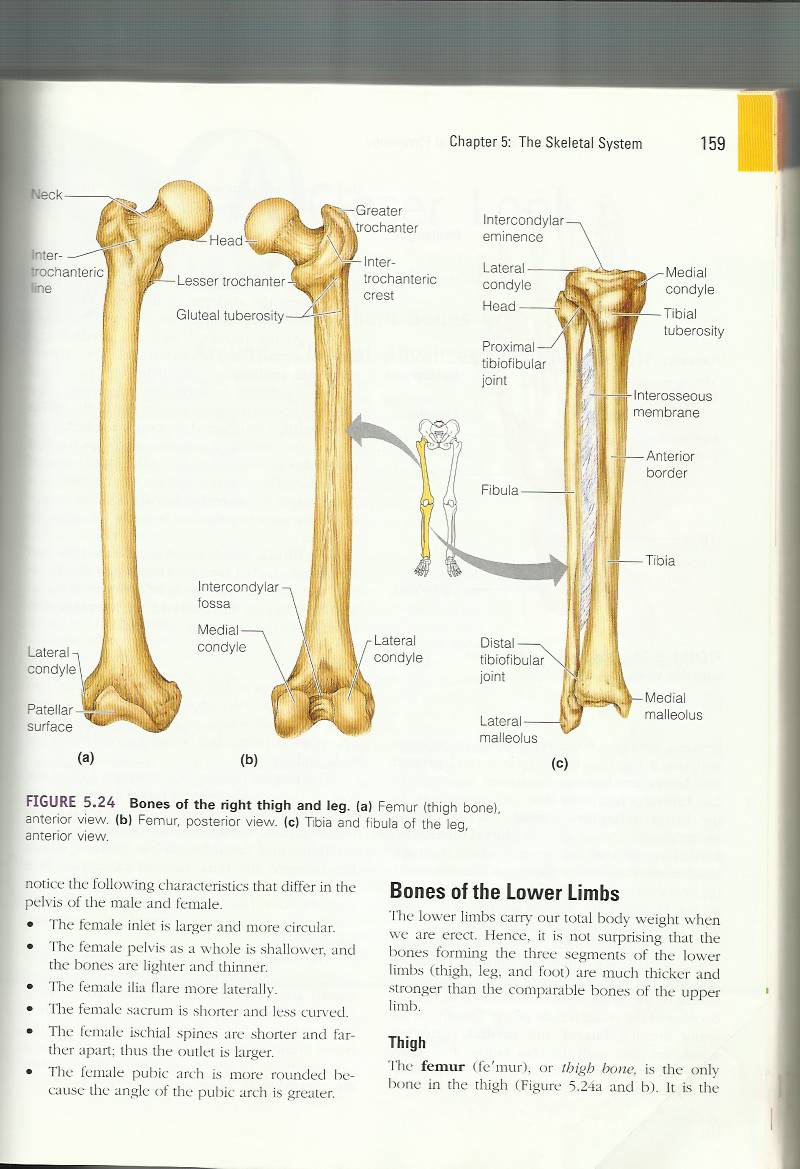 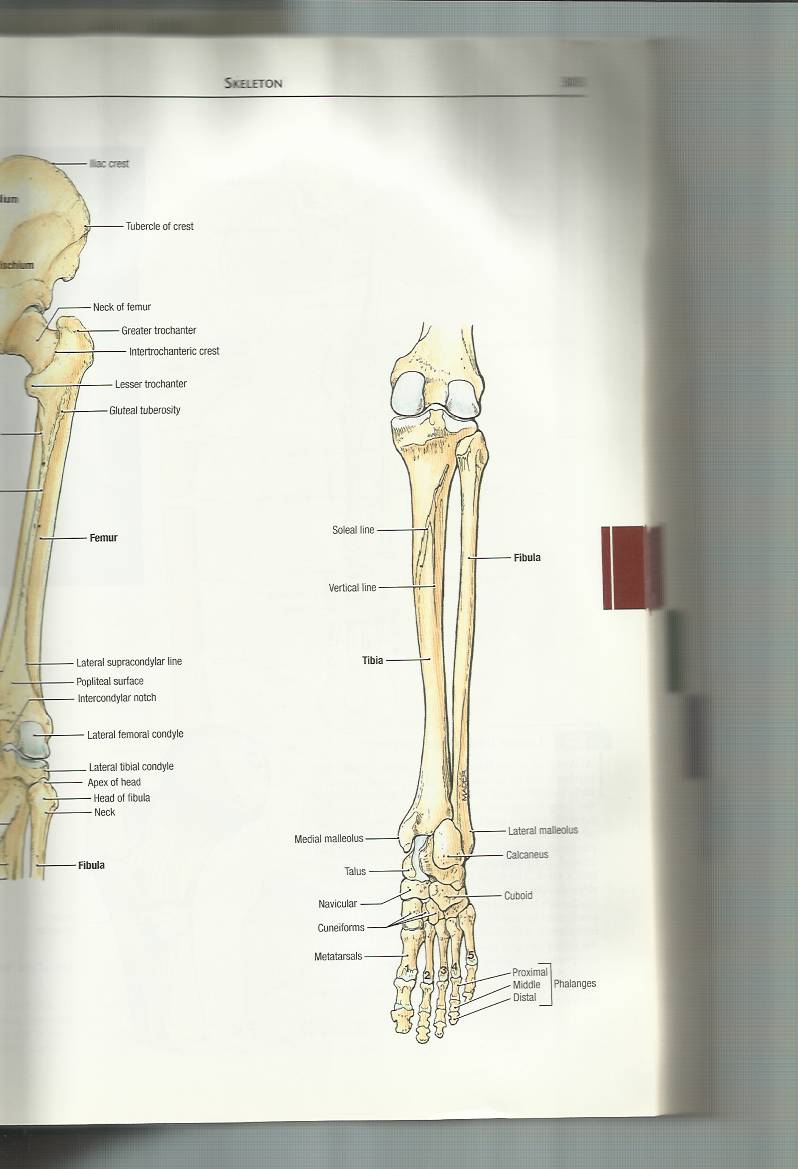 TIBIA
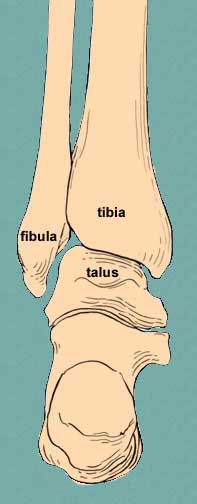 Lowe end:
Articulates with talus for formation of ankle joint.
Medial malleolus: 
Its medial surface is subcutaneous.
Its lateral surface articulate with talus.
Fibular notch: lies on its lateral surface of lower end to form distal tibiofibular joint.
FIBULA
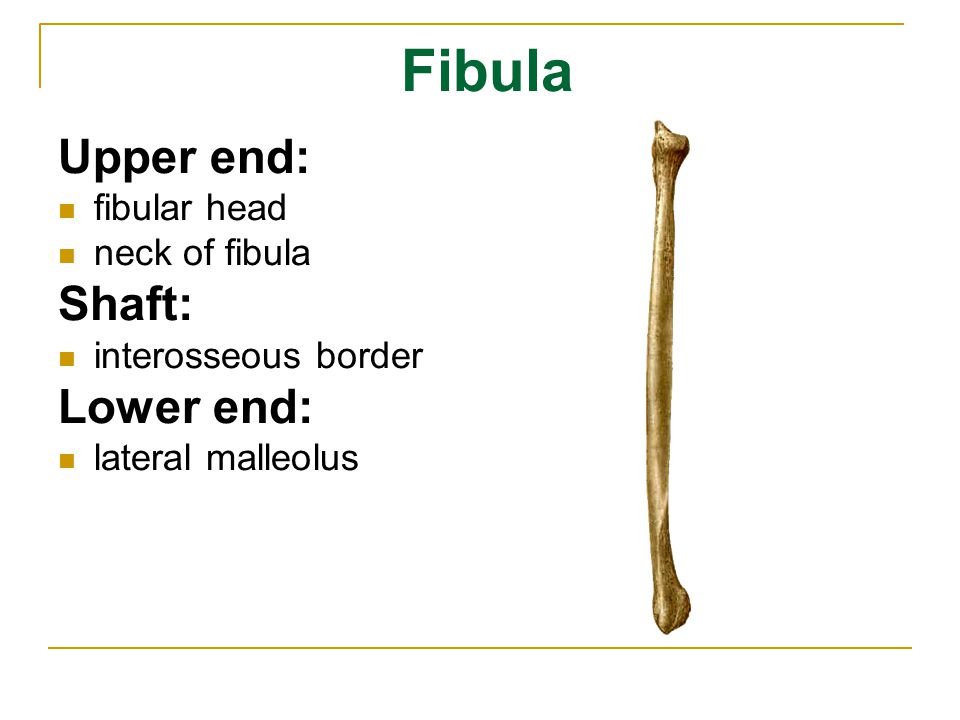 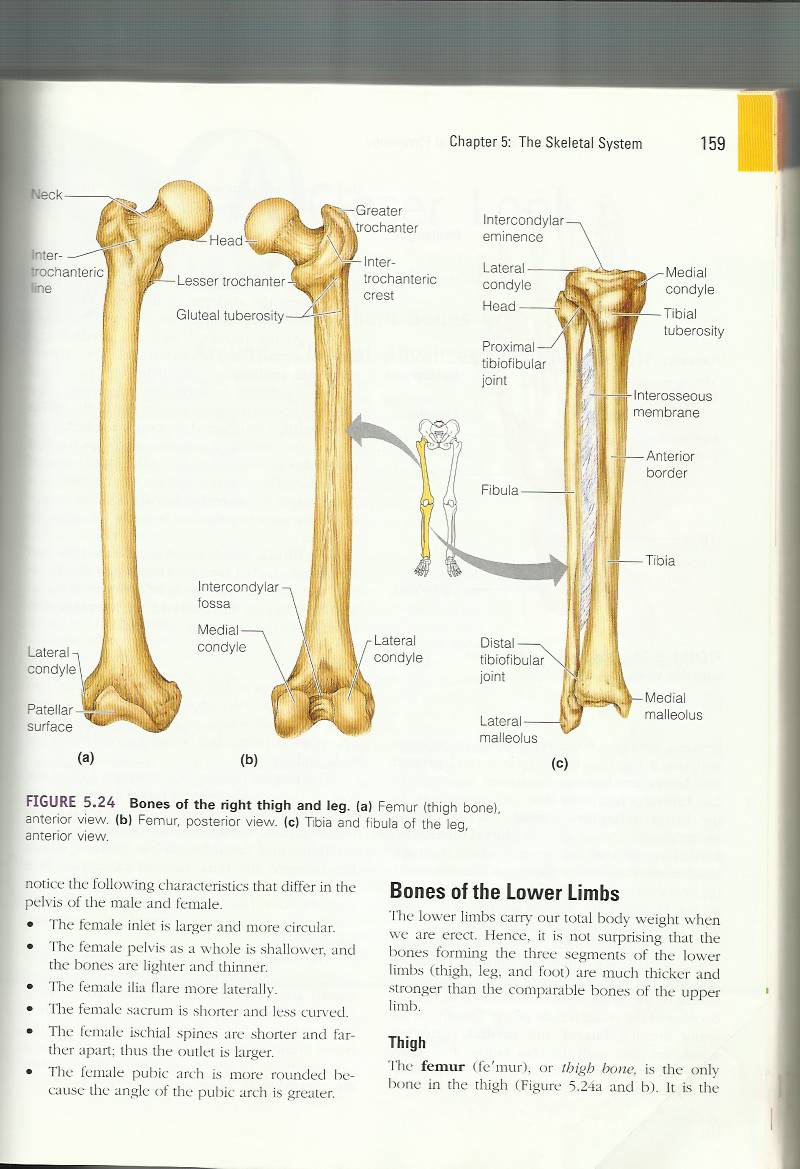 It is the selender lateral bone of the leg.
It takes no part in articulation of knee joint.
      Its upper end has:
Head : articulates with lateral   condyle of tibia.
Styloid process.
Neck. 
     Shaft has:      
4 borders : its medial ‘interosseous border gives attachment to interosseous membrane.
4 surfaces.
      Lower end forms:
Lateral malleolus: is subcutaneous, Its medial surface is smooth for articulation with talus to form ankle joint.
BONES OF FOOT
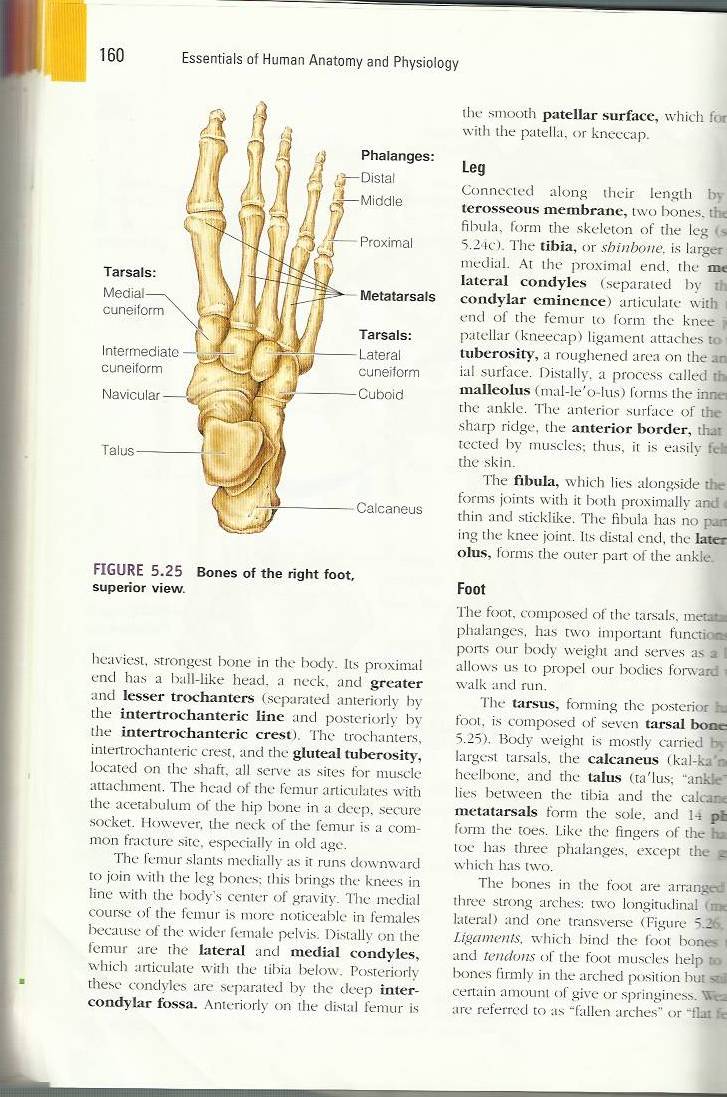 7 Tarsal bones: 
Calcaneum.
Talus .
Navicular.
Cuboid. 
3 cuneiform bones.
     Only Talus articulates with tibia & fibula at ankle joint.
     Calcaneum: the largest bone of foot, forming the heel.
5 Metatarsal bones: 
They are numbered from medial (big toe) to lateral.
1st metatarsal bone is large and lies medially.
Each metatarsal bone has a base (proximal). a shaft and a head (distal).
14 phalanges: 
2 phalanges for big toe (proximal & distal)
3 phalanges for each of the lateral 4 toes (proximal, middle & distal)
1
2
3
4
5
THANK YOU